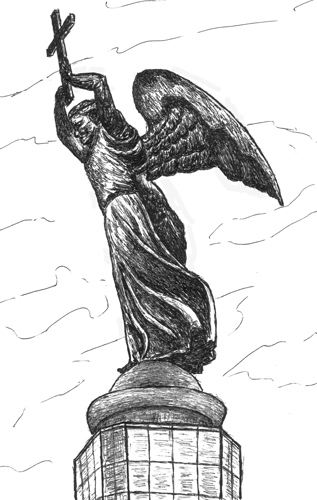 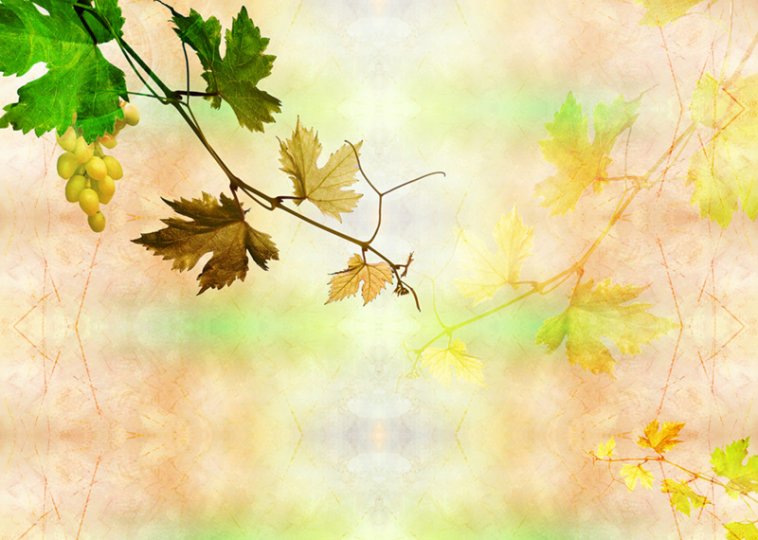 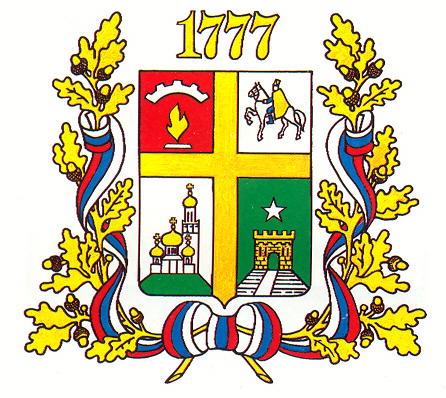 С днем рождения, Ставрополь
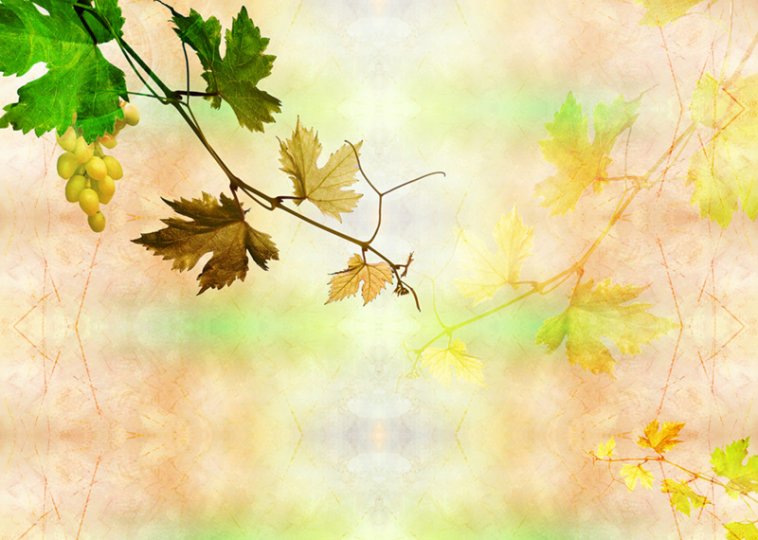 Первое каменное здание
1799
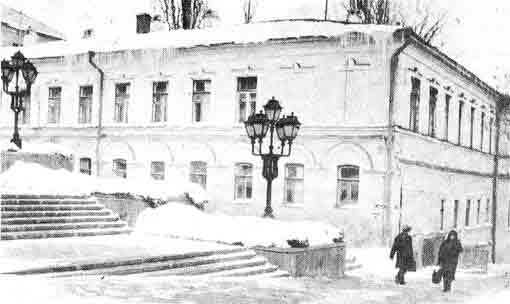 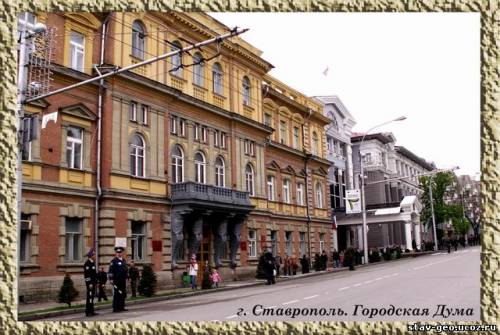 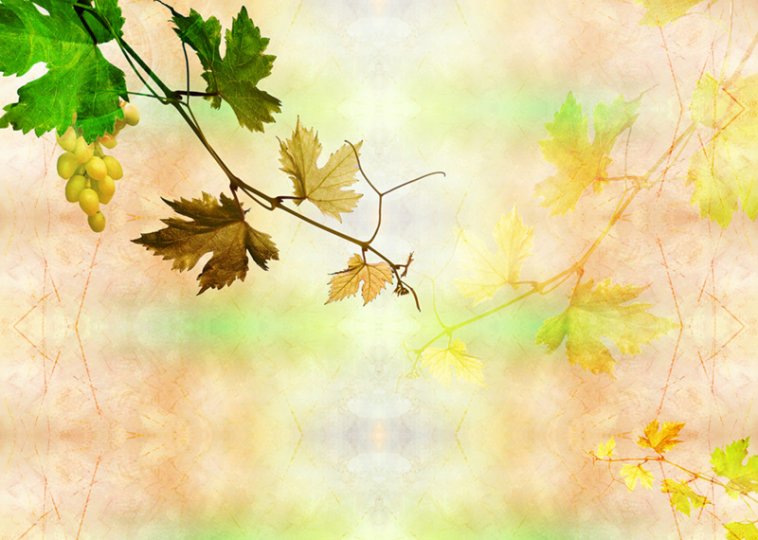 Мужская гимназия
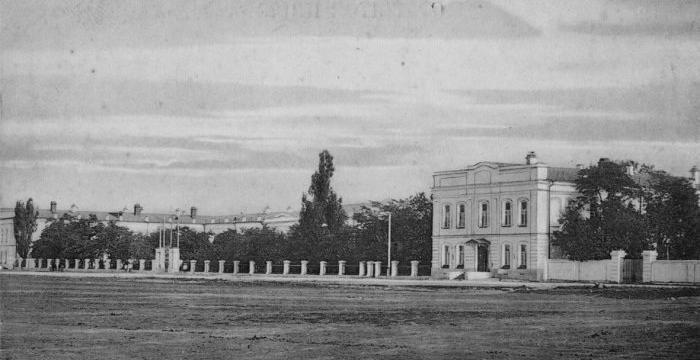 1837
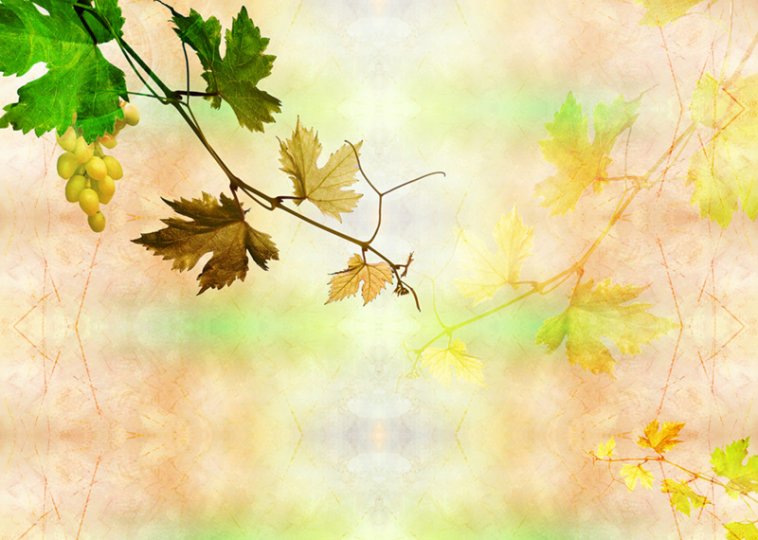 Ставропольский театр
1845
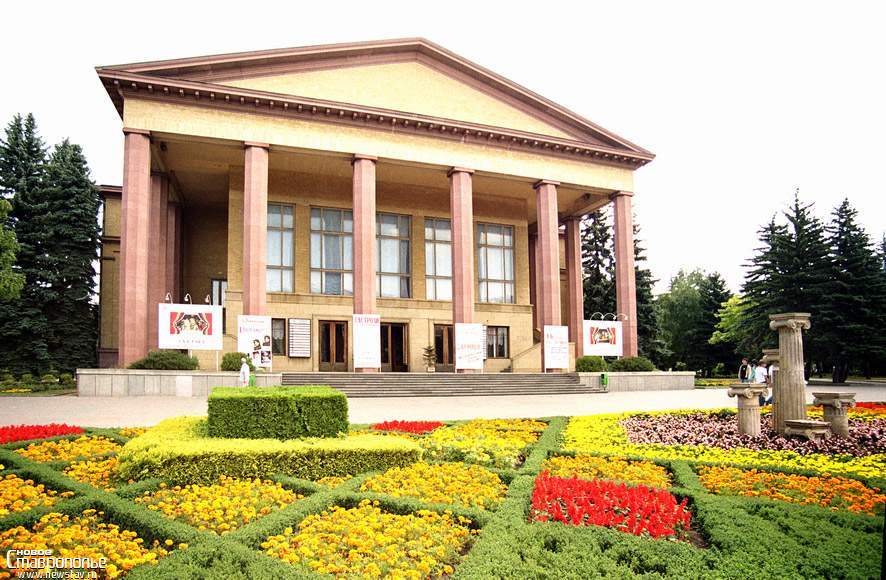 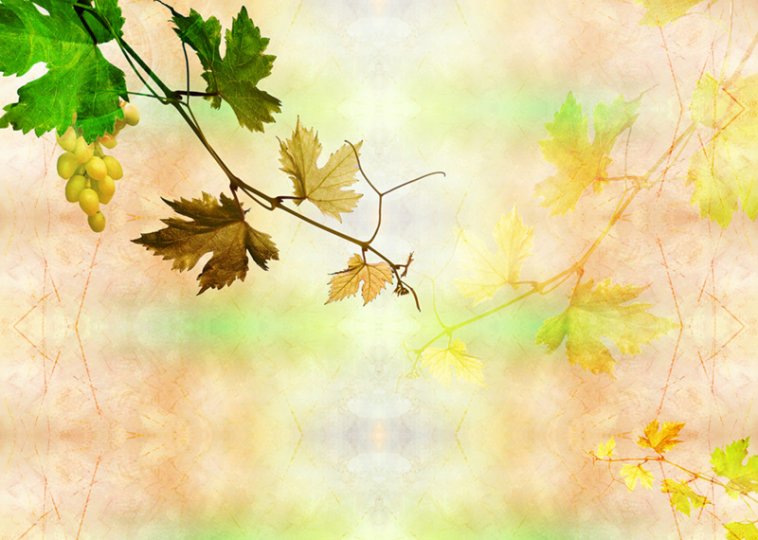 Герб Ставрополя
1878
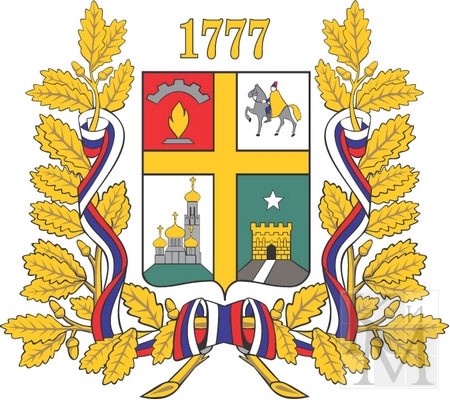 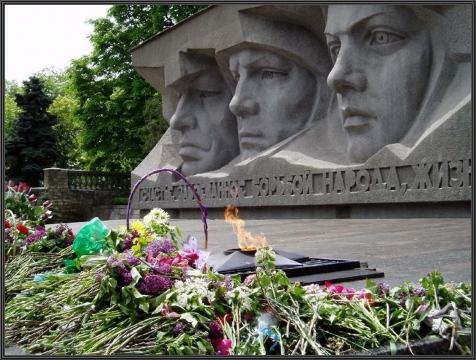 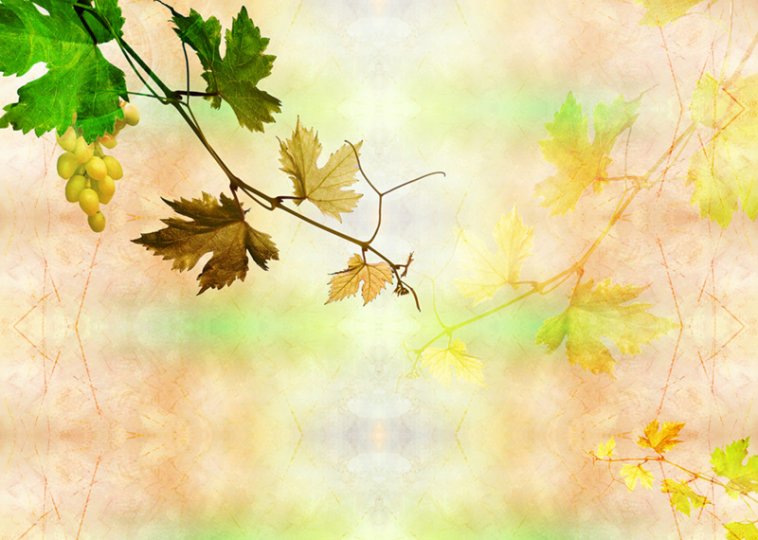 Их именами названы улицы Ставрополя
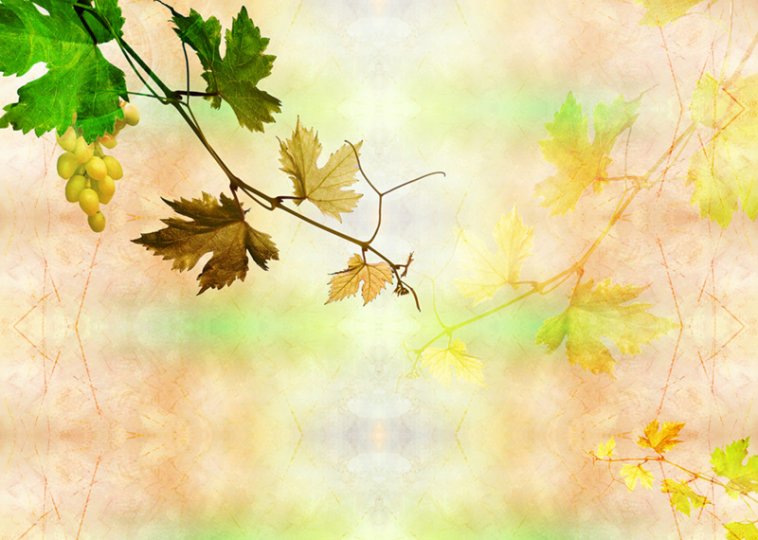 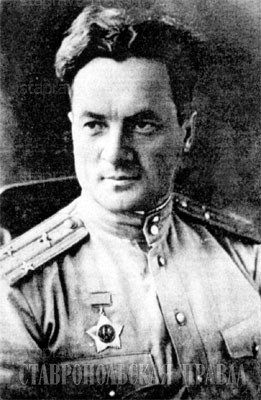 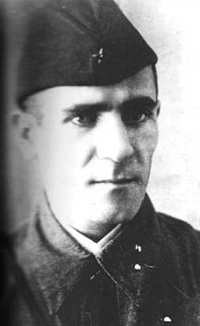 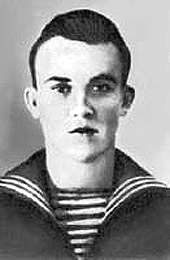 М. П. Васякин
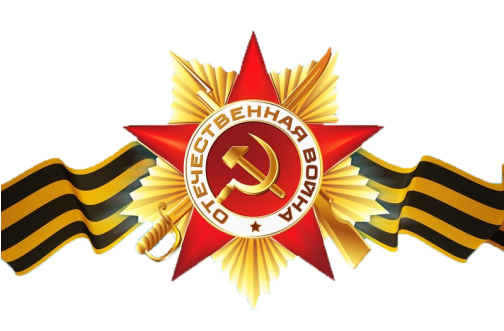 И. Г. Булкин
Л. И. Севрюков
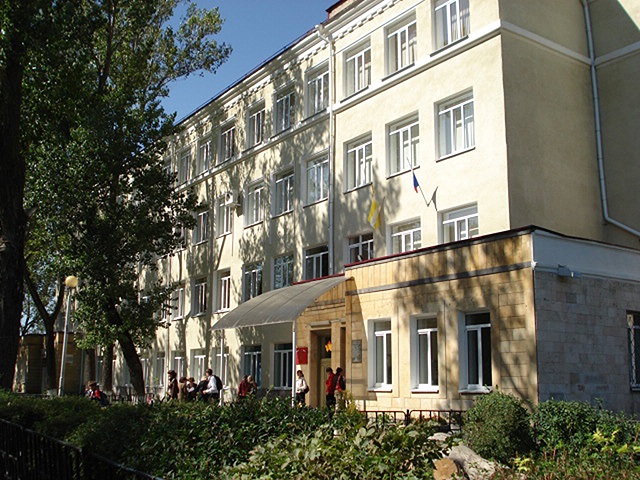 Наш лицей
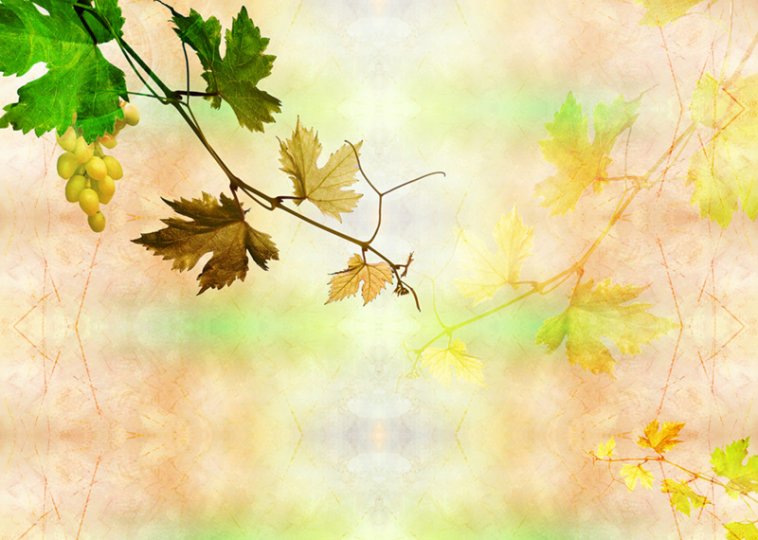 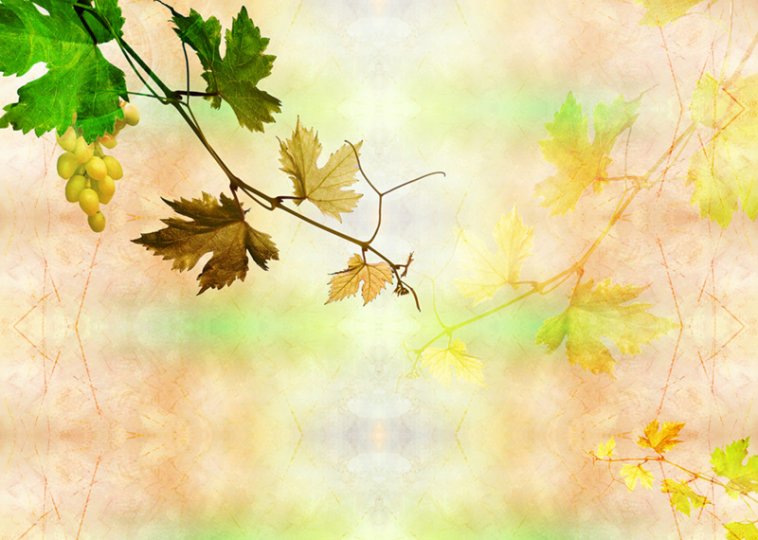 Мы помним! Мы гордимся!
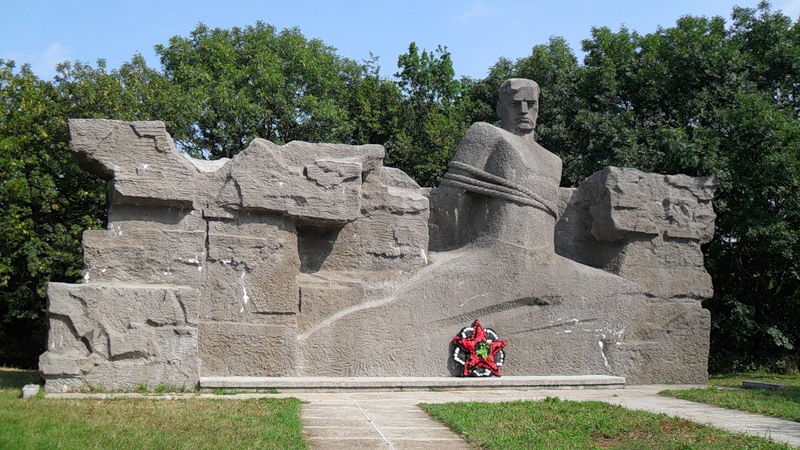 СОЛНЕЧНЫЙ ГОРОД
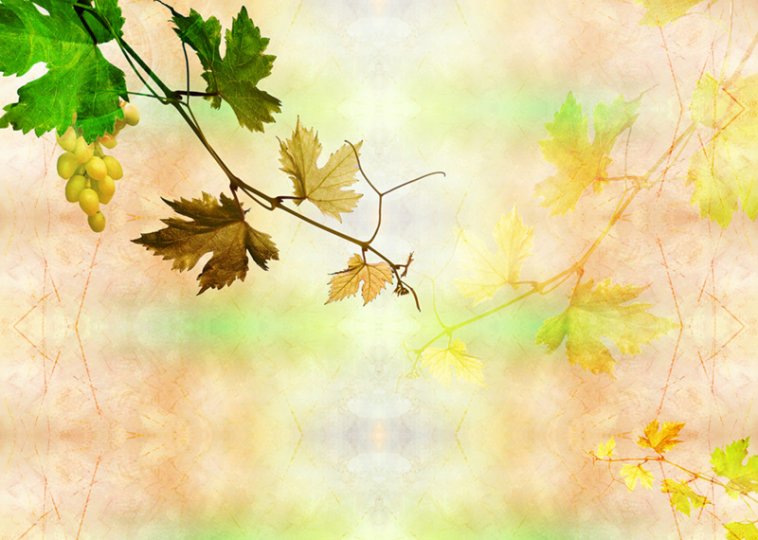 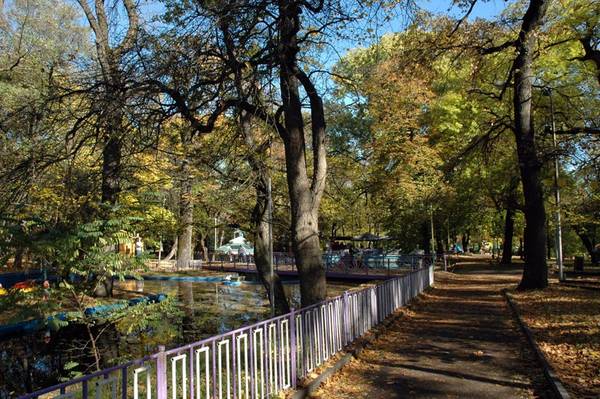 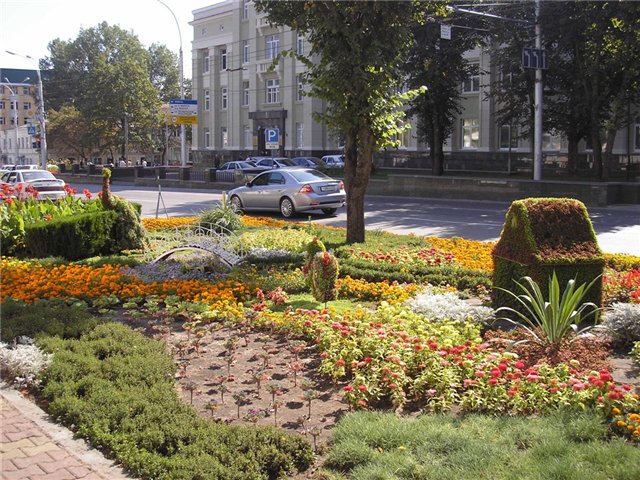 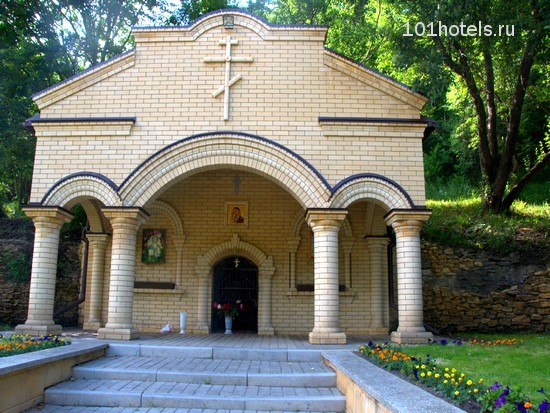 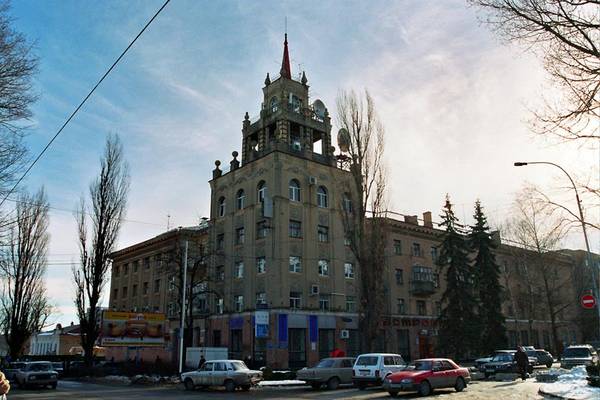 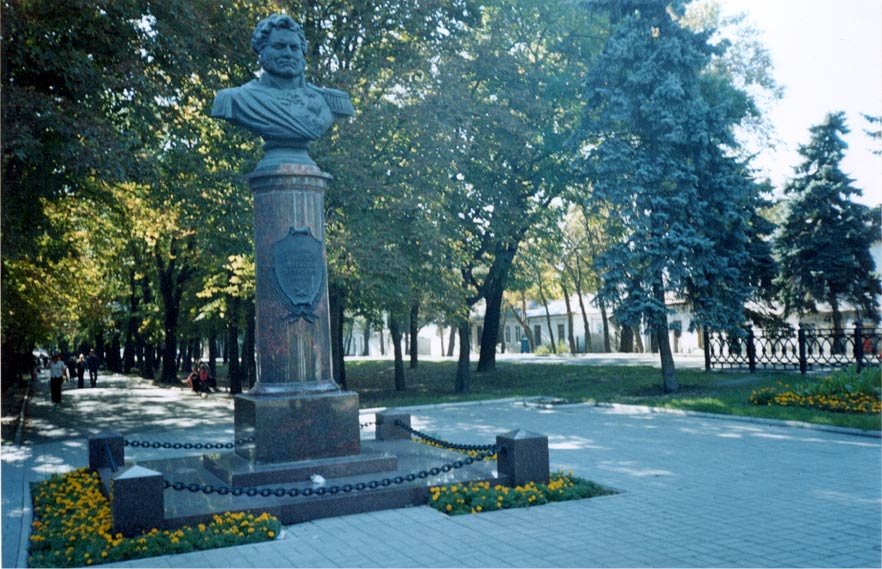 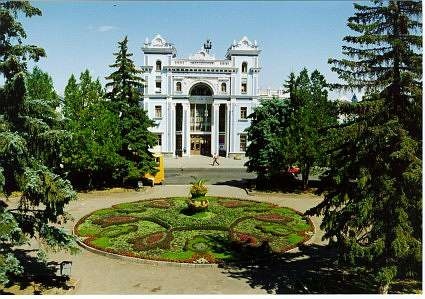 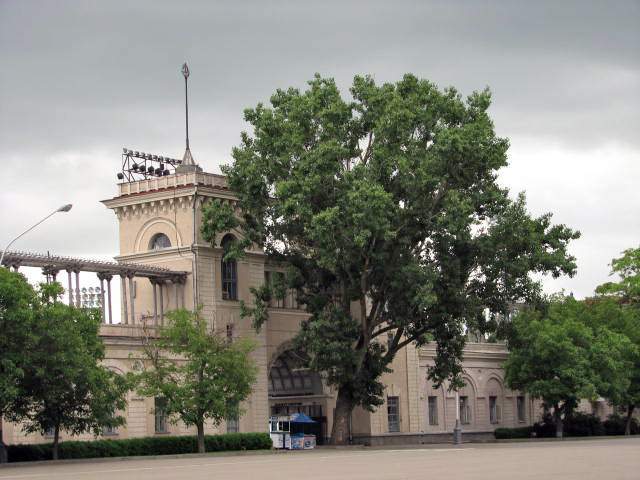 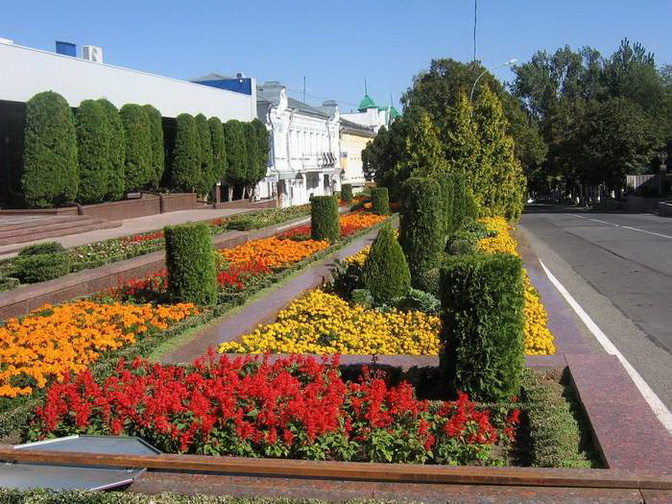 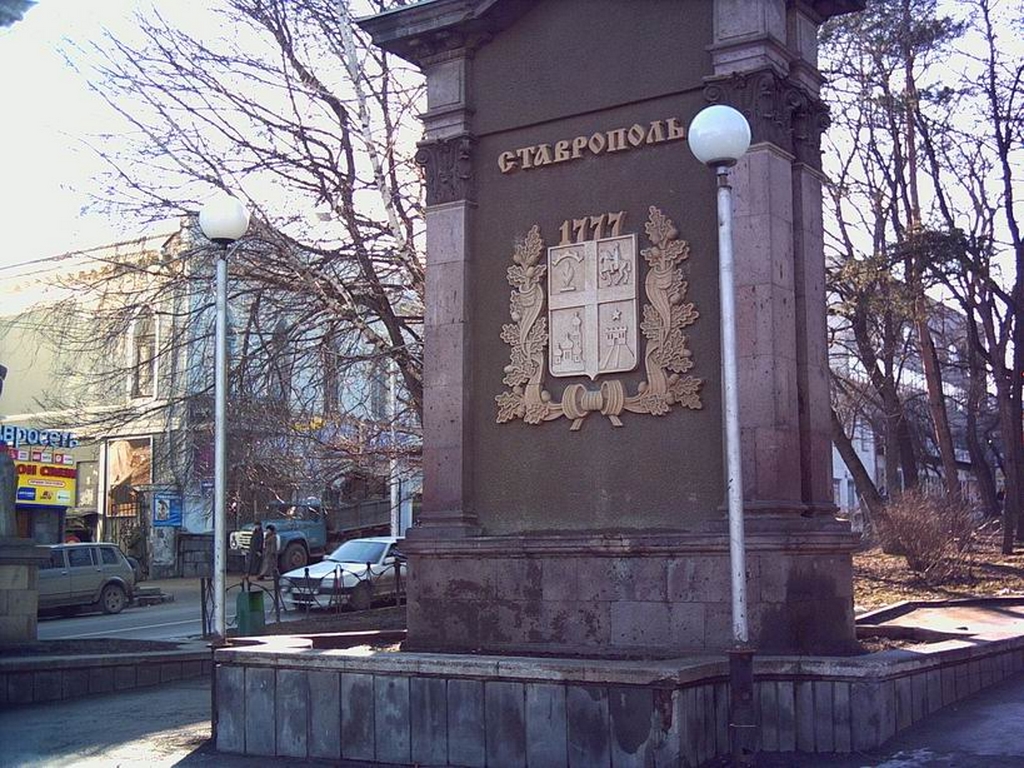 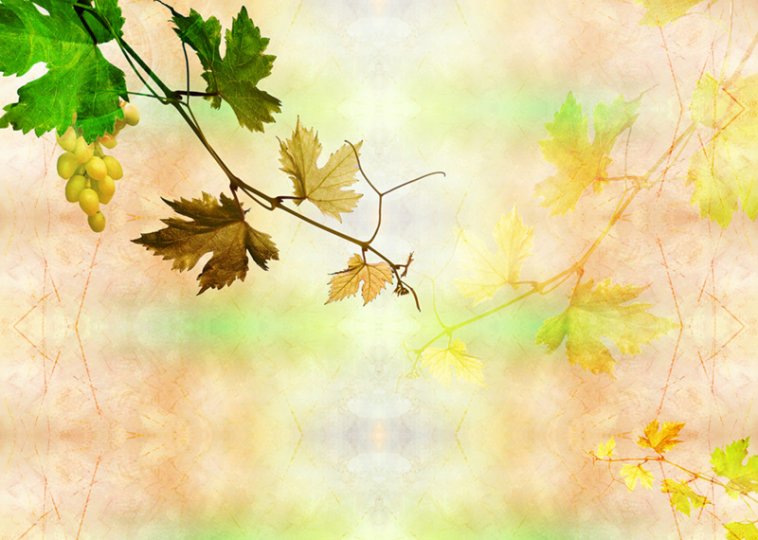